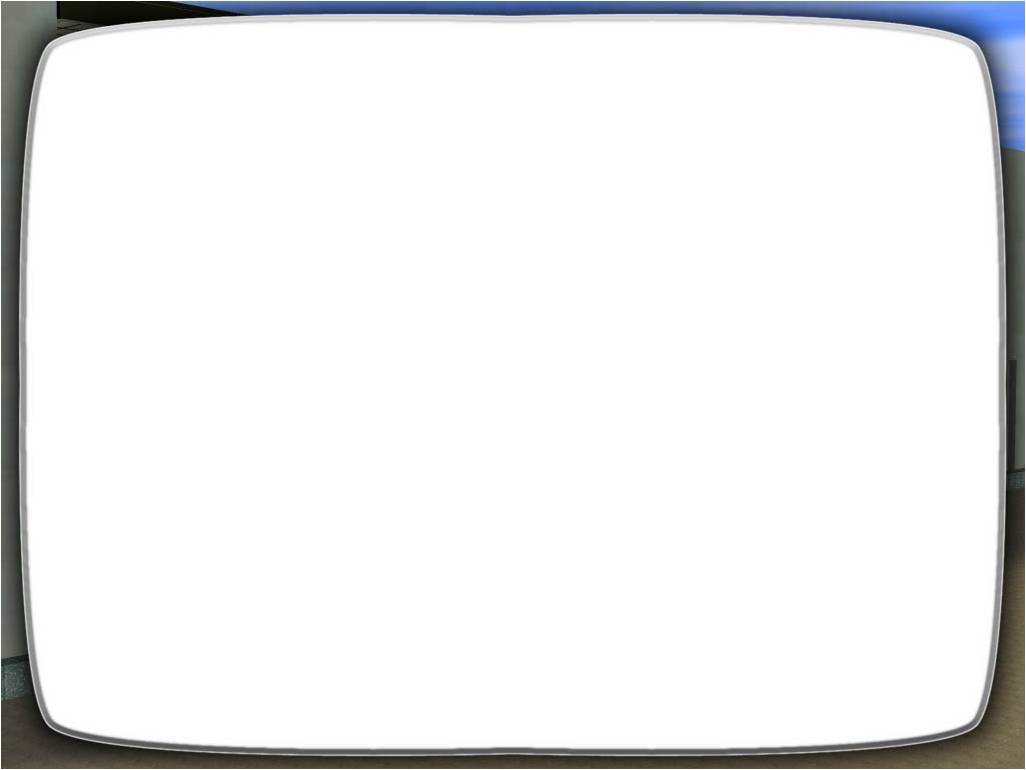 ММОШКОЛА МОЛОДОГО СПЕЦИАЛИСТА
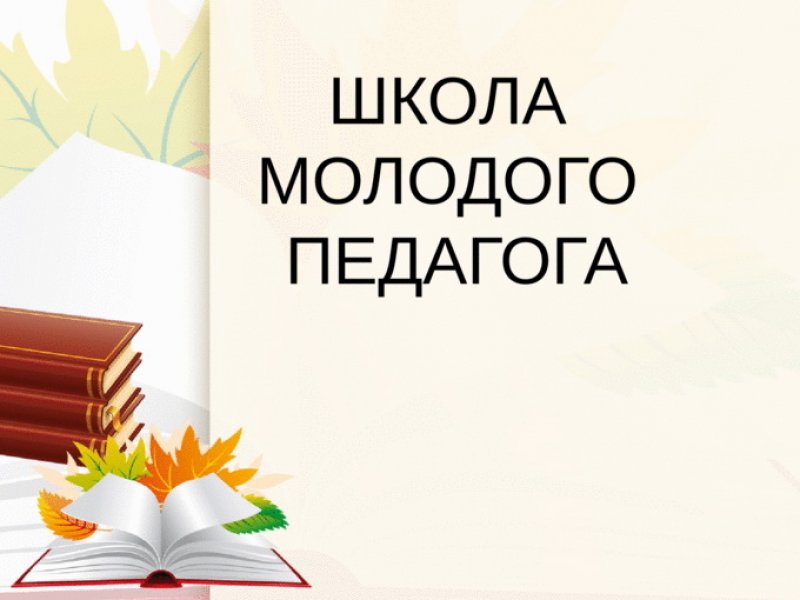 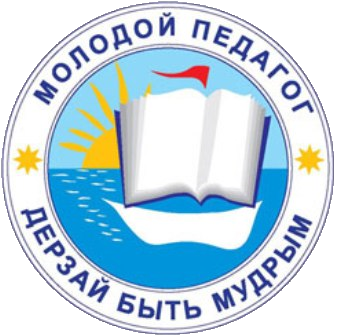 2018-2019 учебный год
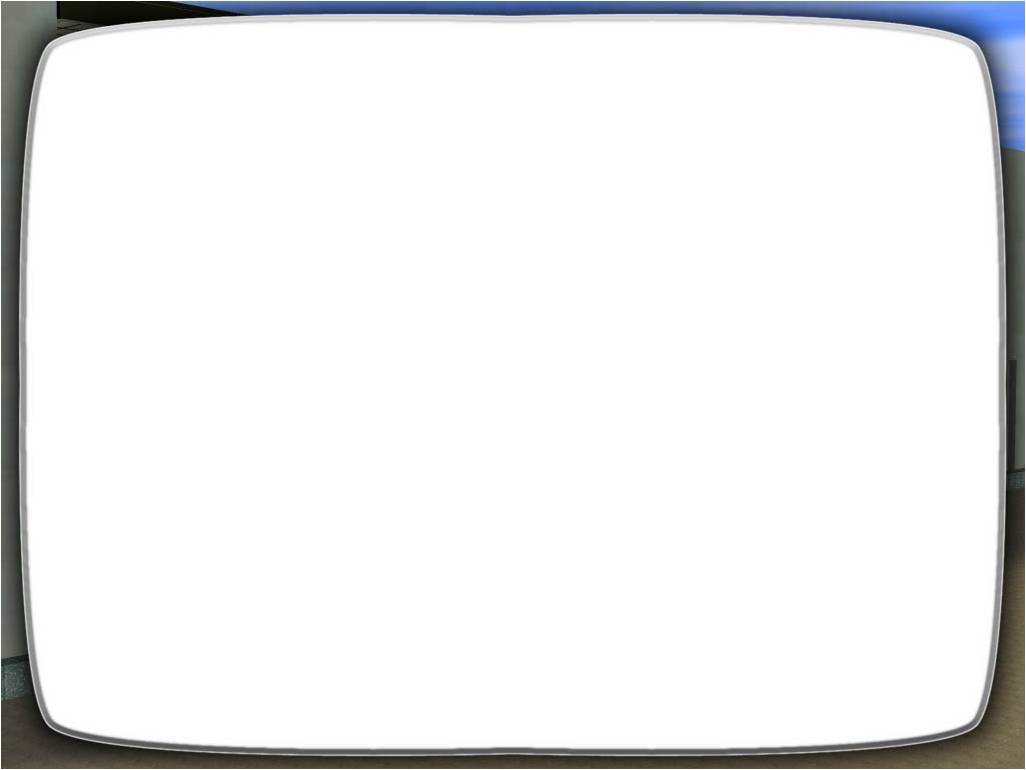 1. Как расшифровывается аббревиатура ФГОС?
а) Федеральный государственный основной стандарт;  
  б) Федеральный гражданский образовательный стандарт;  
  в) Федеральный государственный образовательный стандарт;   
  г) Федеративный гражданский основной стандарт
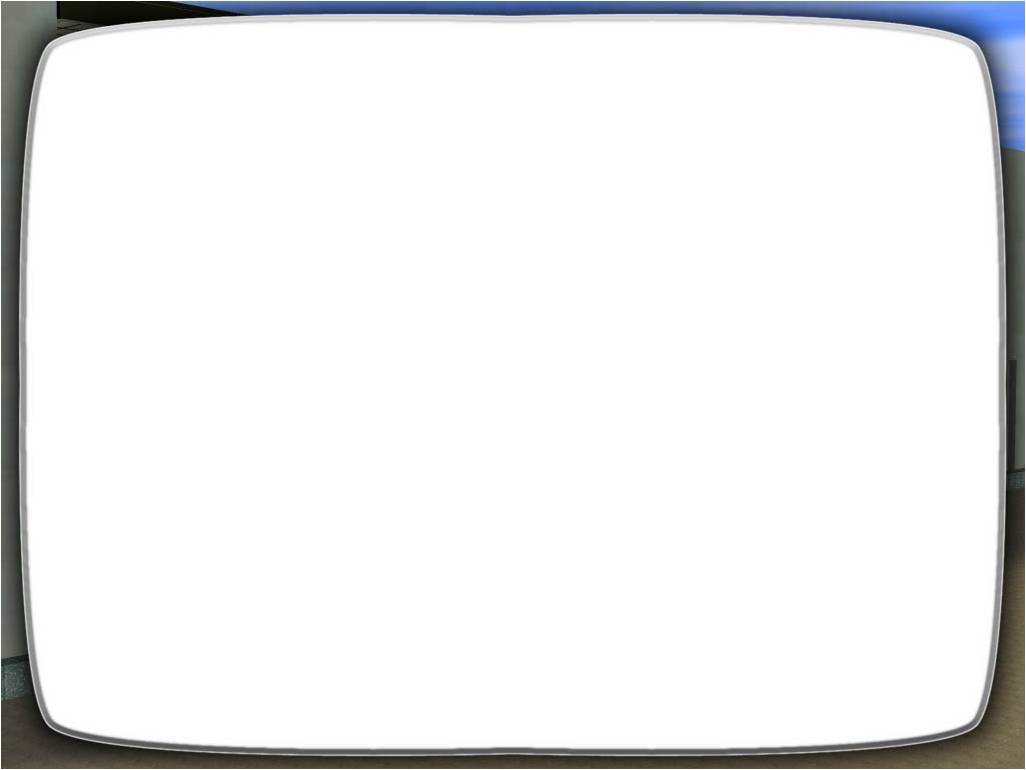 2. В основе ФГОС:
а) системно-деятельностный подход;
б)   информационно-коммуникативный подход;
в)  интегративный подход;
с)  все ответы верны.
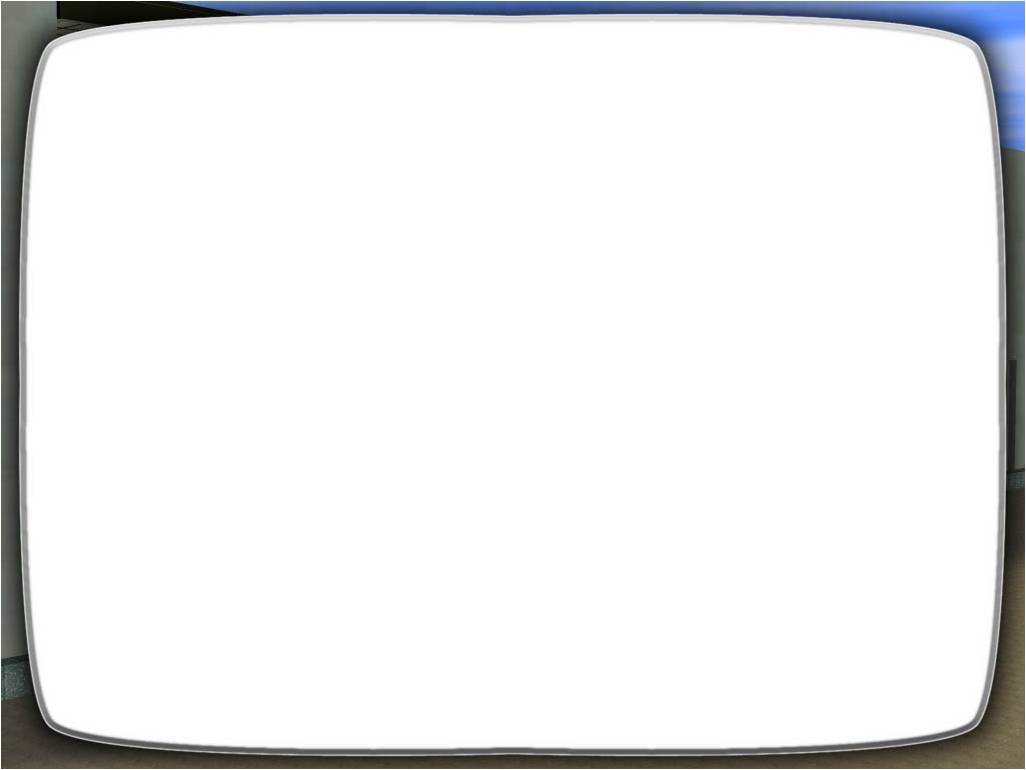 3.ФГОС называют стандартом трех “Т”. Почему? О каких трёх “Т” идет речь?
Требования к условиям, 
 Требования к структуре образовательной программы
 Требования к результатам
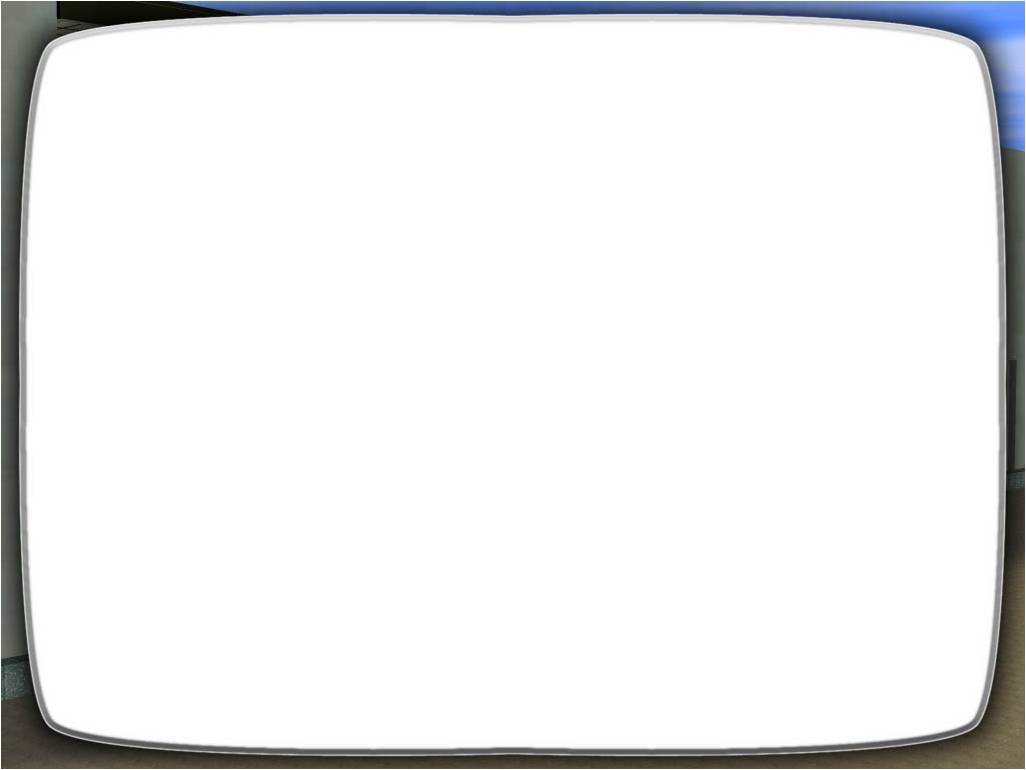 4. Существует 3 группы результатов. Какие?
а) личностные
б) предметные
в) метапредметные
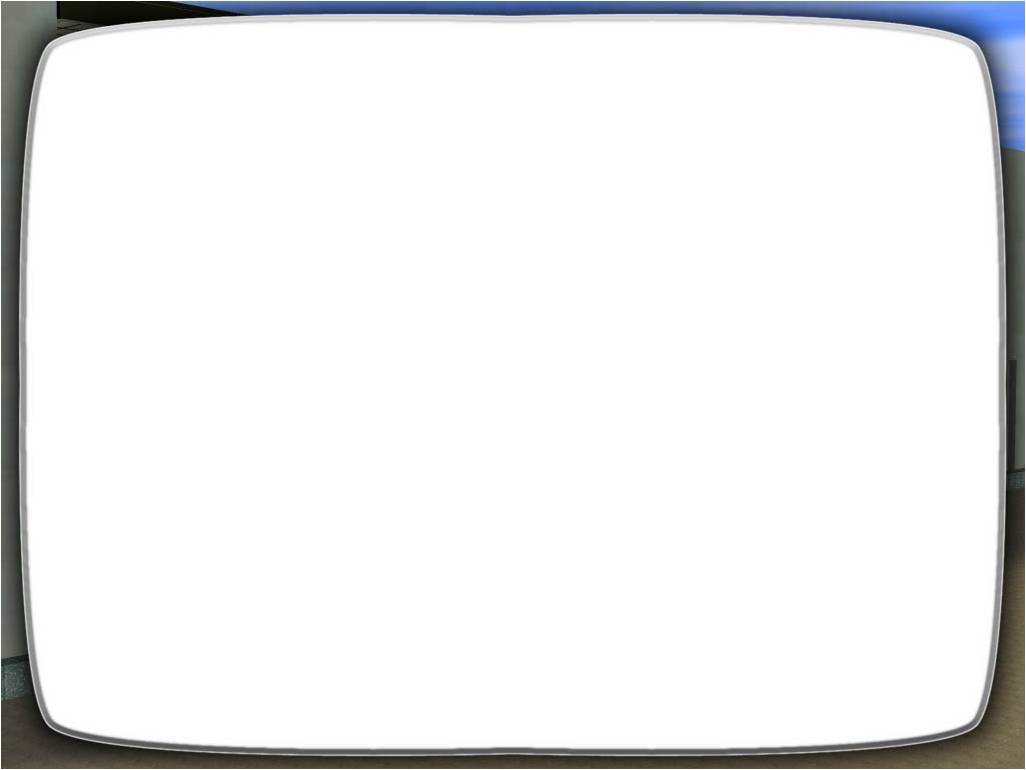 5. ​ Как расшифровывается  аббревиатура  УУД?
а) успешная учебная деятельность
б) удачные учебные действия
в) универсальные учебные действия
г) успешная универсальная деятельность
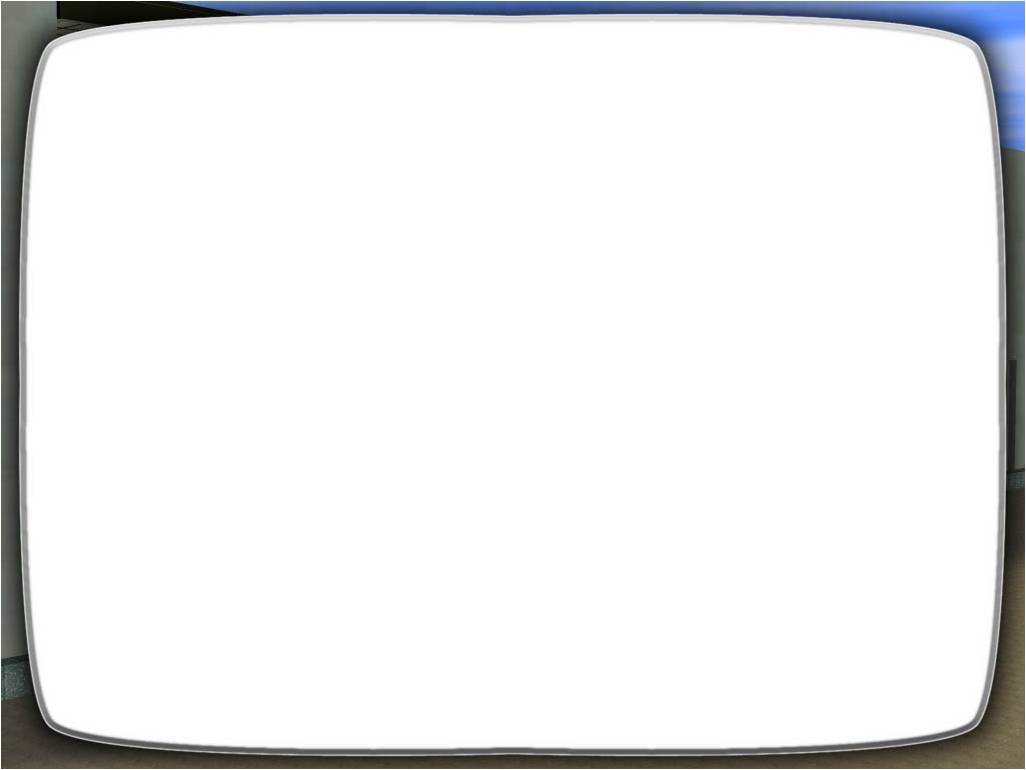 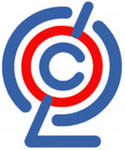 Сформулируем  тему
ФГОС 
 УУД
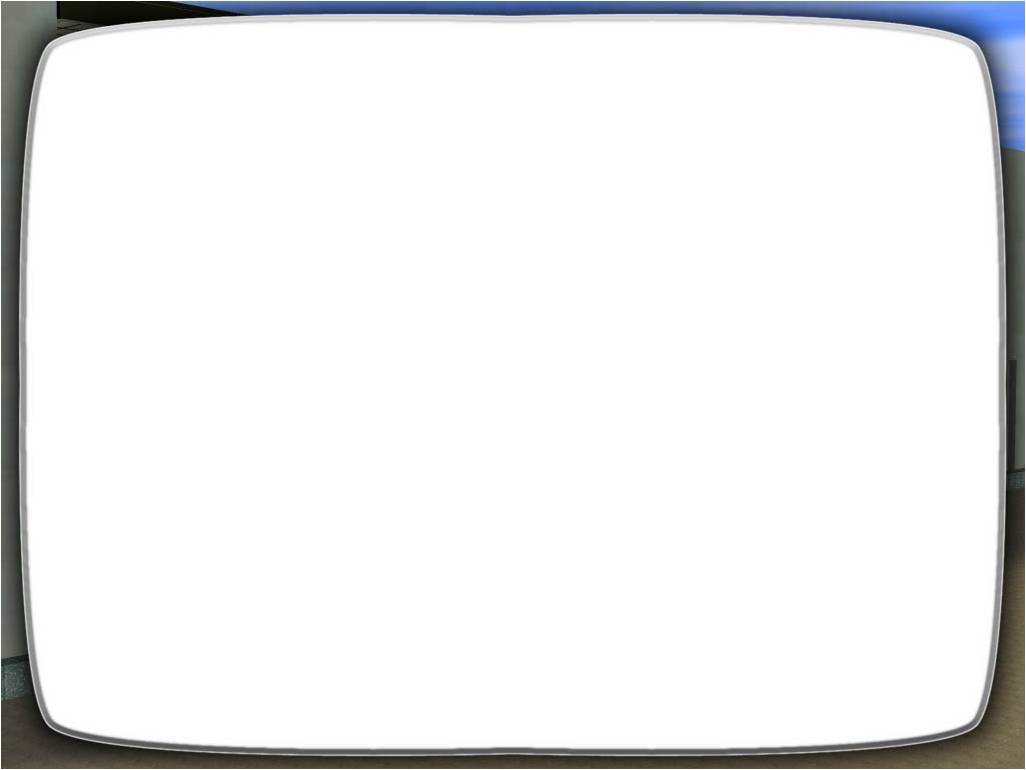 Формирование УУД
 в условиях реализации ФГОС
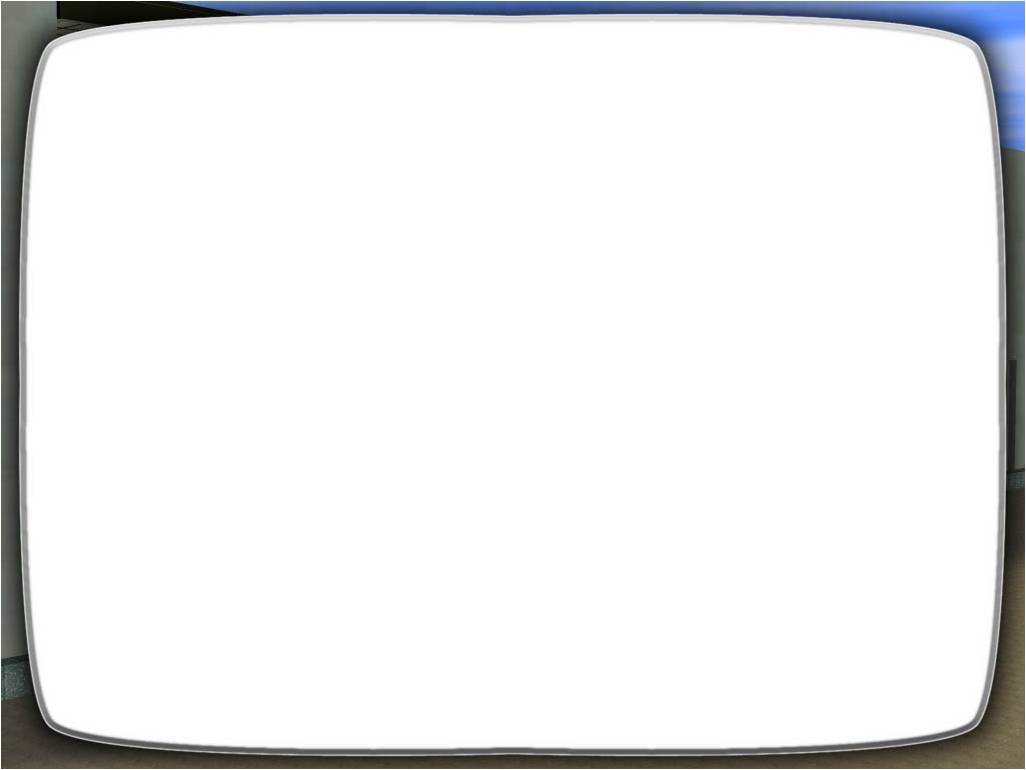 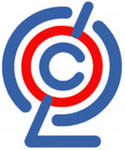 Цель:
раскрыть и осмыслить понятие «универсальные учебные действия»;
рассмотреть виды УУД, их содержание
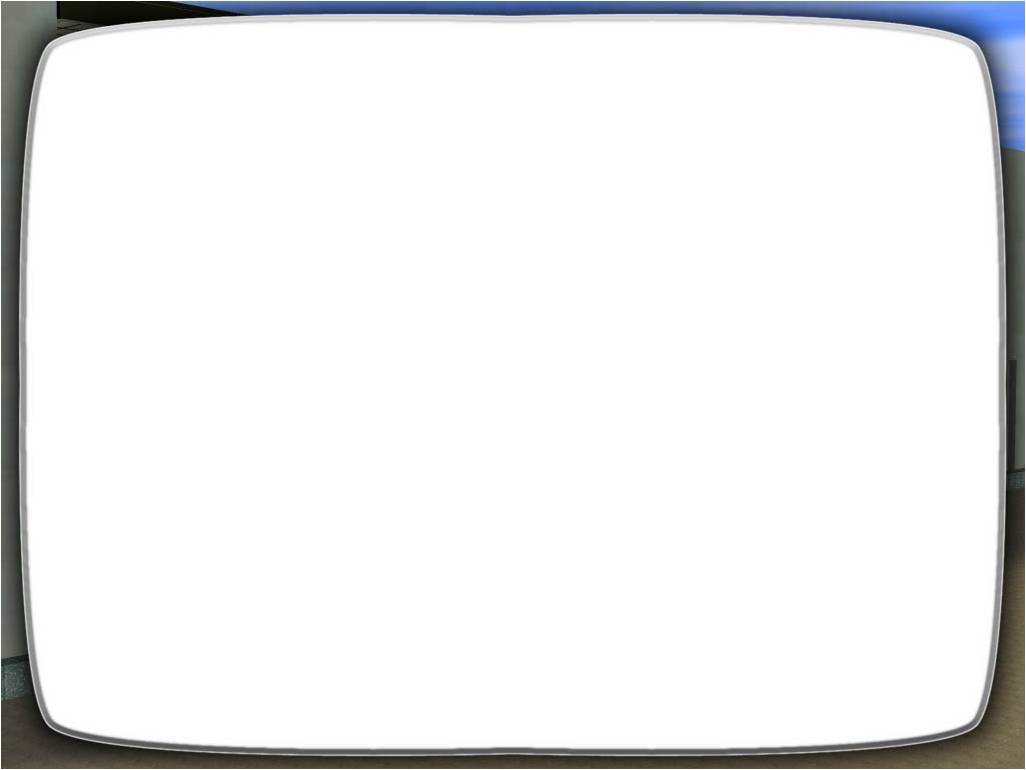 УУД- способность учащегося  самостоятельно успешно  усваивать новые  знания, формировать умения  и компетентности, включая  самостоятельную  организацию  этого процесса, т.е. умение  учиться
УУД
   обеспечивают способность учащегося к саморазвитию и самосовершенствованию 
	посредством сознательного и активного присвоения нового социального опыта
[Speaker Notes: Определились в терминологии]
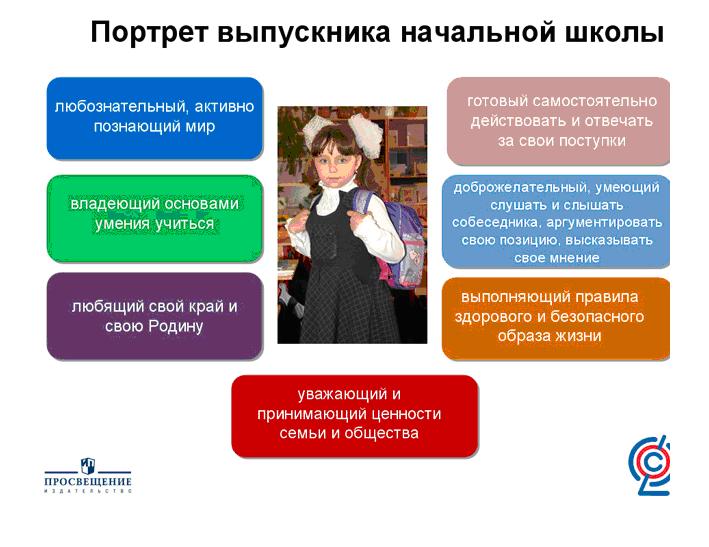 11.01.2019
11
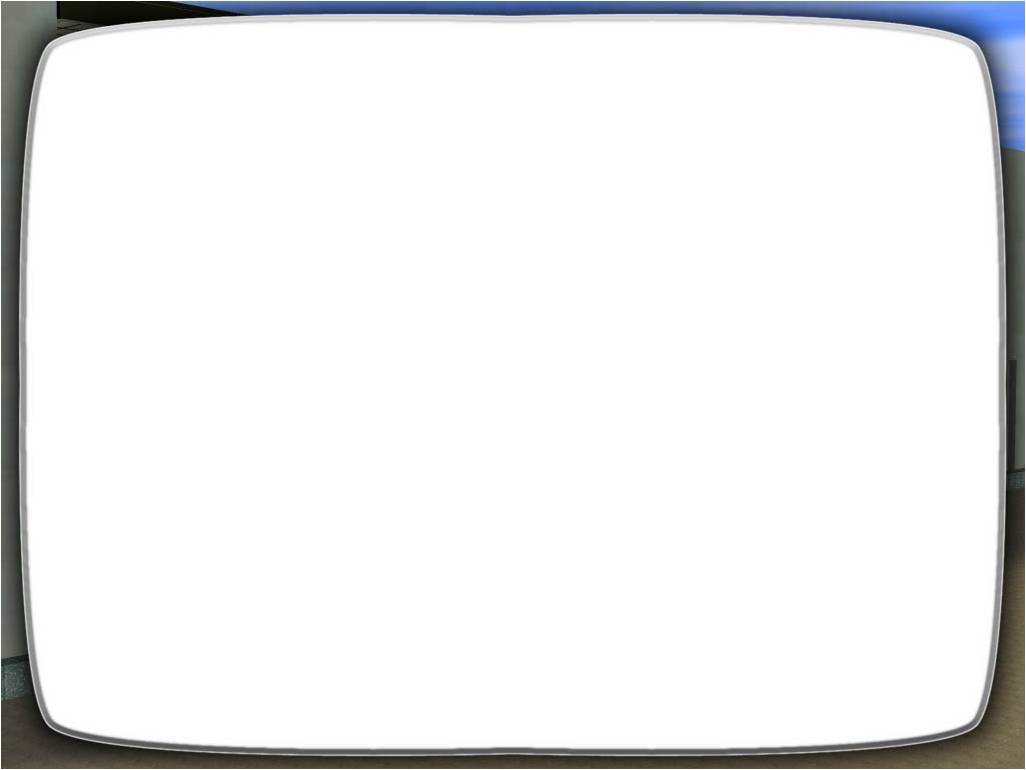 Функции УУД
Обеспечение возможностей учащегося самостоятельно осуществлять деятельность учения, ставить учебную цель, искать и использовать необходимые  средства  и  способы их достижения, контролировать и оценивать процесс и результаты деятельности.
Создание условий для гармоничного развития личности и её самореализации на основе готовности к непрерывному образованию.
Обеспечение успешного усвоения  знаний.
Формирование умений, навыков и компетентностей 
       в любой предметной области.
[Speaker Notes: Определились в терминологии]
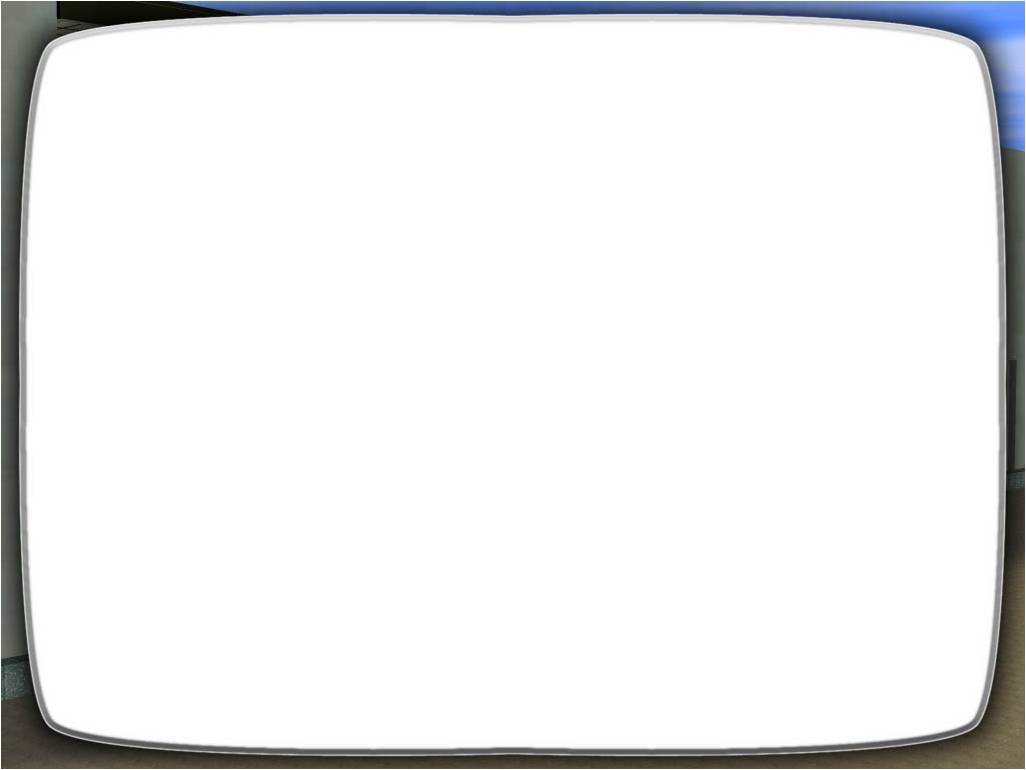 Виды универсальных учебных действий
КОММУНИКАТИВНЫЕ
ЛИЧНОСТНЫЕ
РЕГУЛЯТИВНЫЕ
ПОЗНАВАТЕЛЬНЫЕ
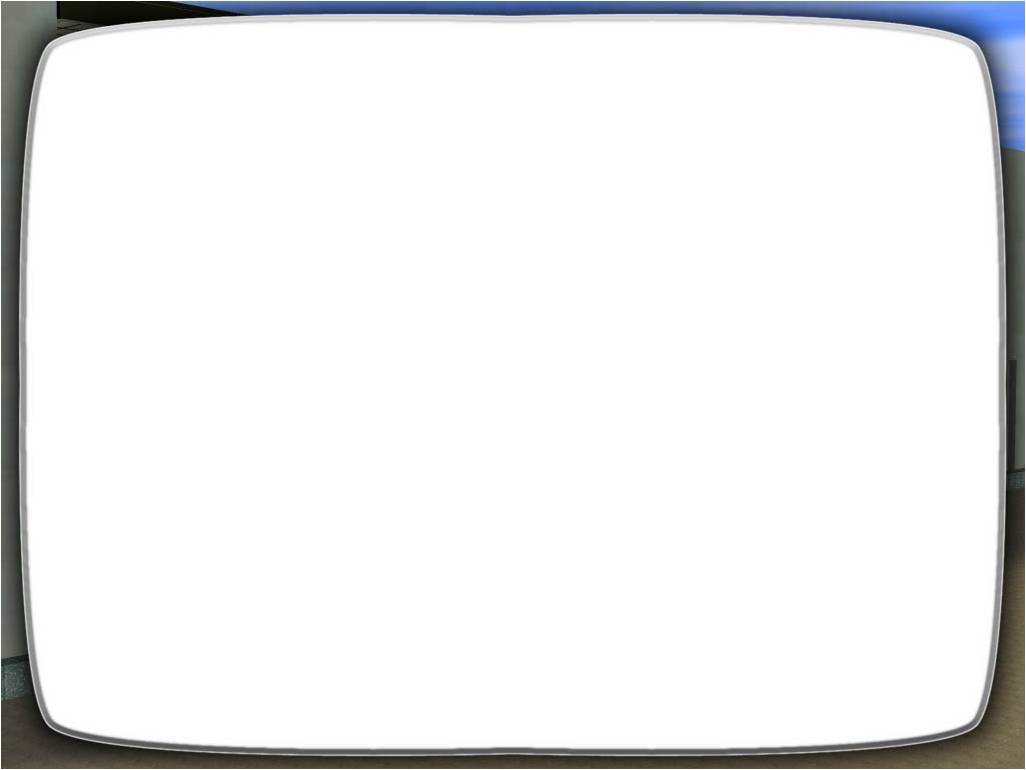 Личностные   действия
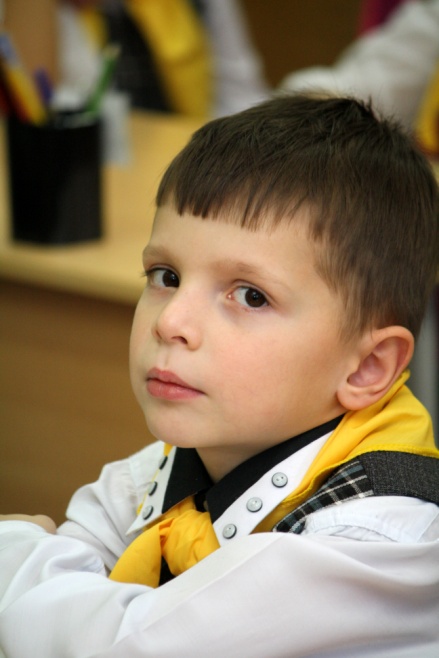 Обеспечивают  
ценностно-смысловую,
нравственно-этическую 
ориентацию
ориентация 
в
социальных
ролях
ориентация
в
межличностных
отношениях
умение
 соотносить
поступки
и  события
с этическими
принципами
знание 
моральных
норм
умение
выделить
нравственный
аспект
поведения
[Speaker Notes: Это предопределило отбор основных объектов норимрования, которые представлены ниже

 (Слайд 7)]
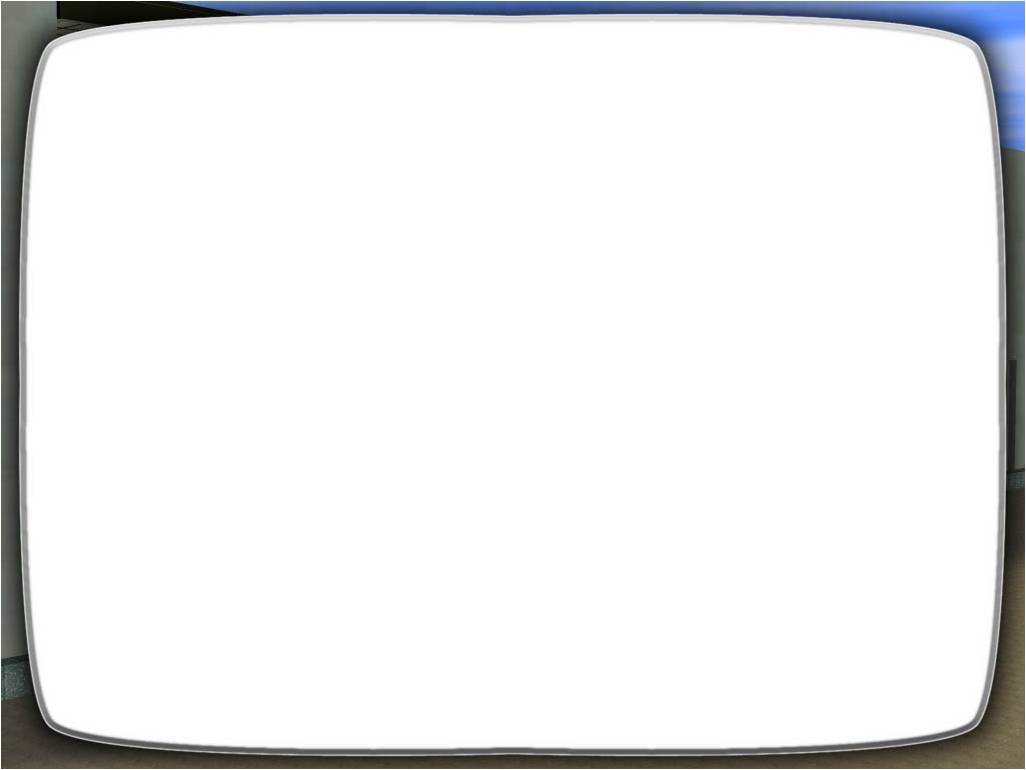 Типовые  задания
Русский  язык- свободные  диктанты, изложения, сочинения, анализ, редактирование текстов;
Чтение-высказывание отношения к прочитанному, анализ характера  и поступков  героев, формулирование концептуальной информации текста ( в чём  мудрость сказки? для чего писатель  решил рассказать своим  читателям  эту  историю?)
Математика – задания  с  инструкцией «Объясни»…, «обоснуй своё  мнение…»; применение проблемно-диалогической  технологии; задания со знаками «!», «?»; работа  с  текстовыми  задачами;
Окружающий мир – задания  в учебниках (на  каком  рисунке  человек ведёт  себя как разумное существо? Где он  ведёт  себя  как неразумное? Объясни, почему  ты  так  считаешь?
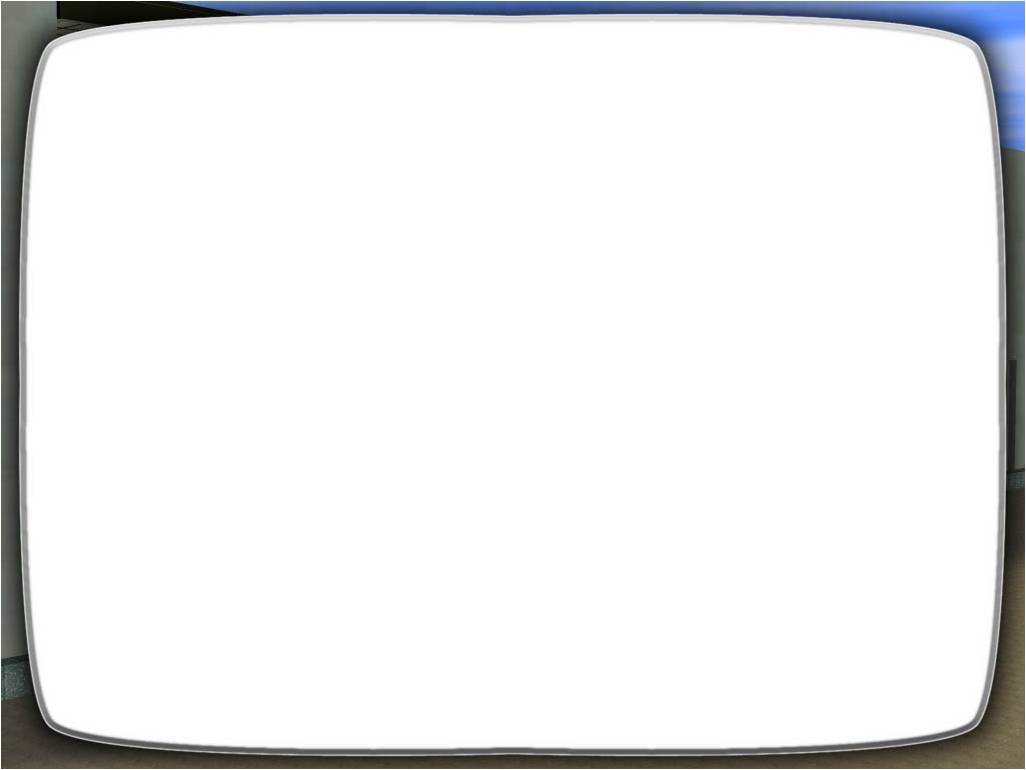 Регулятивные действия
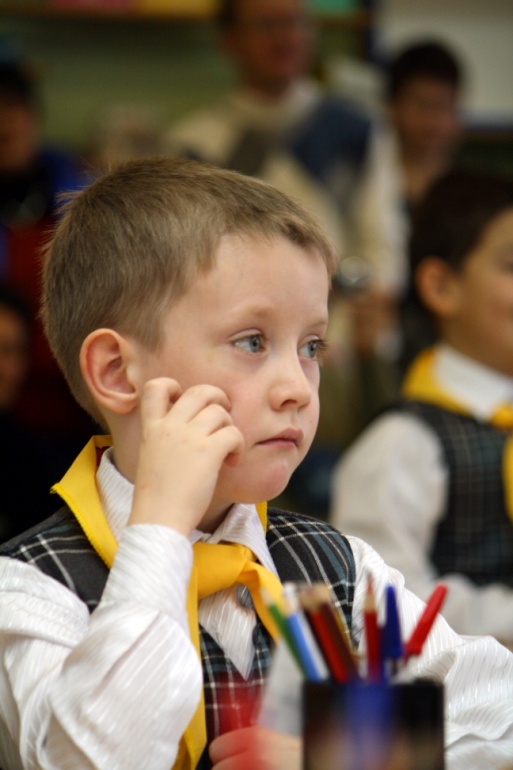 Обеспечивают организацию  учебной 

деятельности
Прогно-
зирование
Оценка
Плани-
рование
Контроль
Коррекция
Само-
регуляция
[Speaker Notes: Это предопределило отбор основных объектов норимрования, которые представлены ниже

 (Слайд 7)]
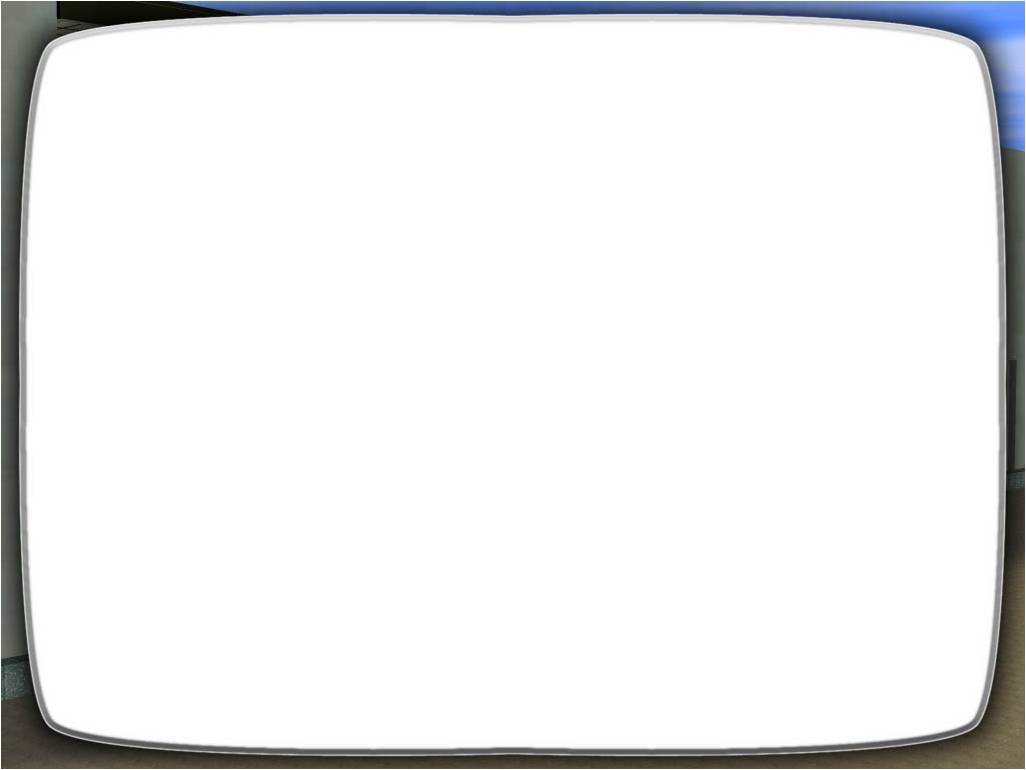 Типовые  задания
Русский  язык – условные  обозначения  в  учебнике;
Чтение – составление плана, редактирование текста, применение  технологии продуктивного  чтения (диалог с  автором);
Математика – текстовая  задача; проблемные  вопросы  для  обсуждения  и выводы («!»);
Окружающий  мир – проблемные  вопросы  для  обсуждения  и выводы  в  рамке.
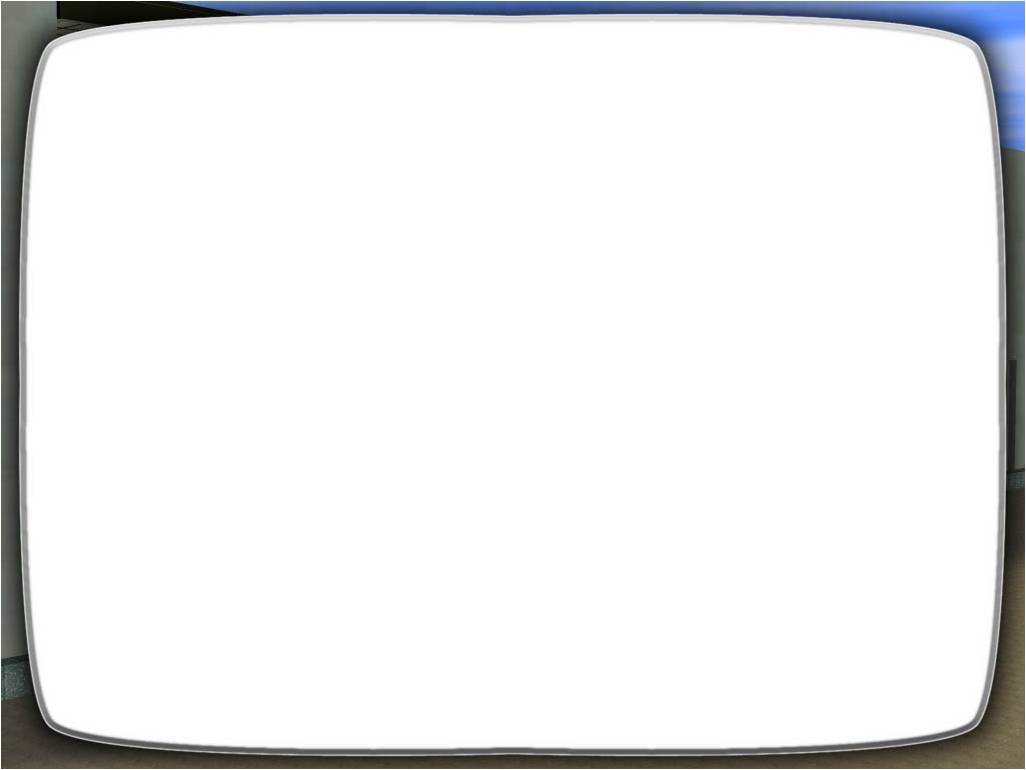 Познавательные 
универсальные 
действия
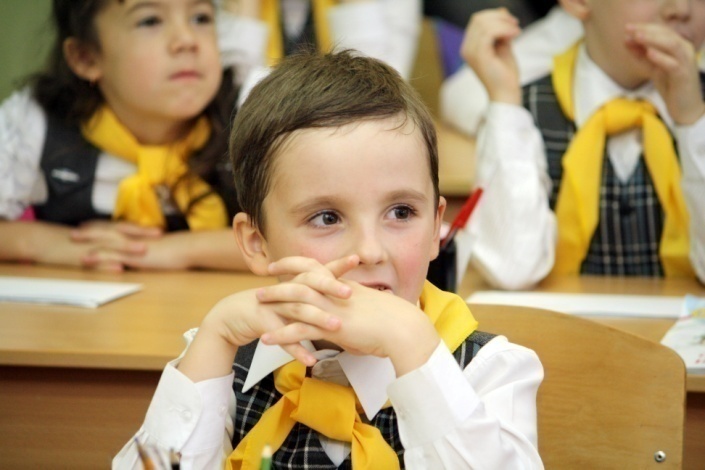 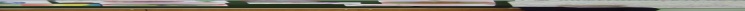 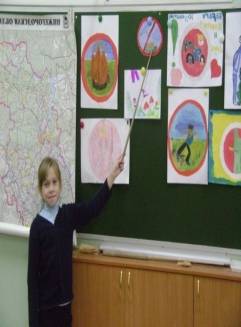 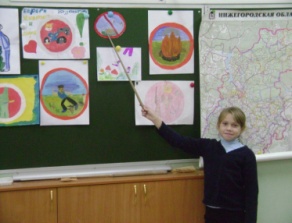 Постановка 
и решение проблемы

Формулирование 
проблемы
Самостоятельное
создание способов
решения
проблем
творческого и
поискового 
характера
Логические
-Анализ
-Синтез
-Сравнение
-Подведение 
под понятие
-Установление 
причинно-
следственных 
связей
-Доказательство
-Выдвижение гипотез
Общеучебные
-Самостоятельная
 постановка цели
-Поиск информации
-Структурирование знаний
-Выбор эффективных
 решений
-Рефлексия
-Постановка и
 формулирование проблемы
-Знаково-символические
 действия
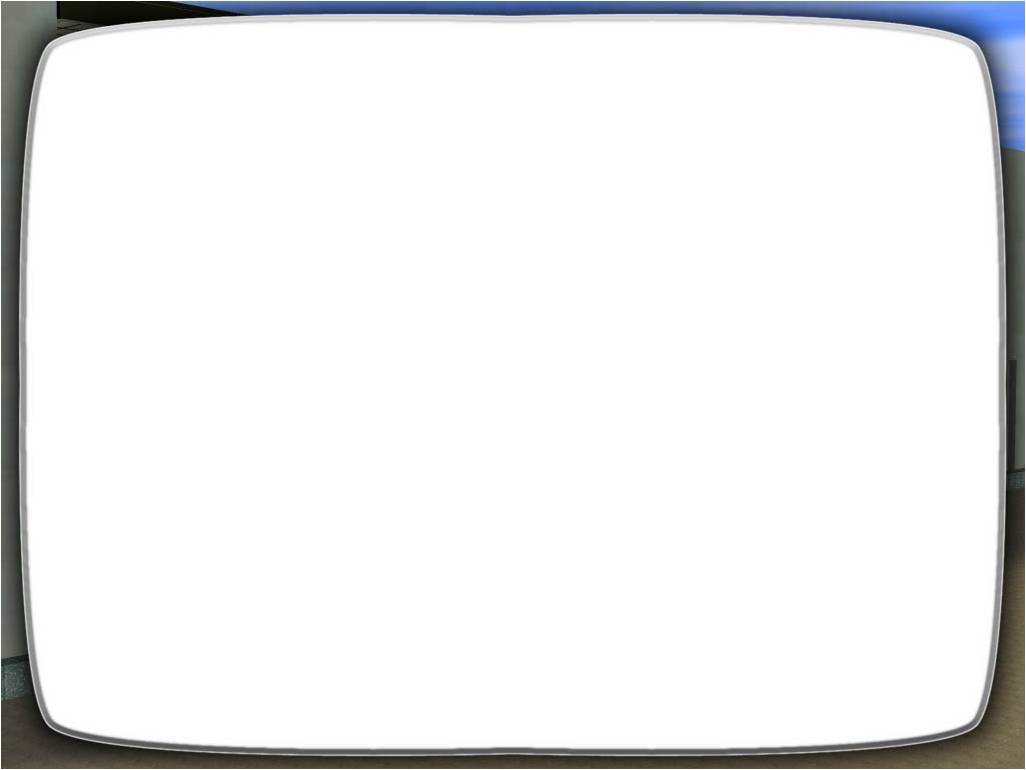 Типовые  задания
Русский  язык – правила  в  виде  схем, таблиц, работа  со словарями;
Чтение – применение технологии формирования типа  правильной  читательской деятельности (работа  с текстом до чтения, во время  чтения, после  чтения);
Математика – работа  с  моделями, задания  с  инструкцией «Сравни», «Разбей  на  группы», «Найди  истинное  высказывание», занимательные  и нестандартные  задачи;
Окружающий  мир – в  учебниках  не только  обязательный  материал, но и дополнительный, ученики  извлекают новые  знания из  таблиц, схем, иллюстраций.
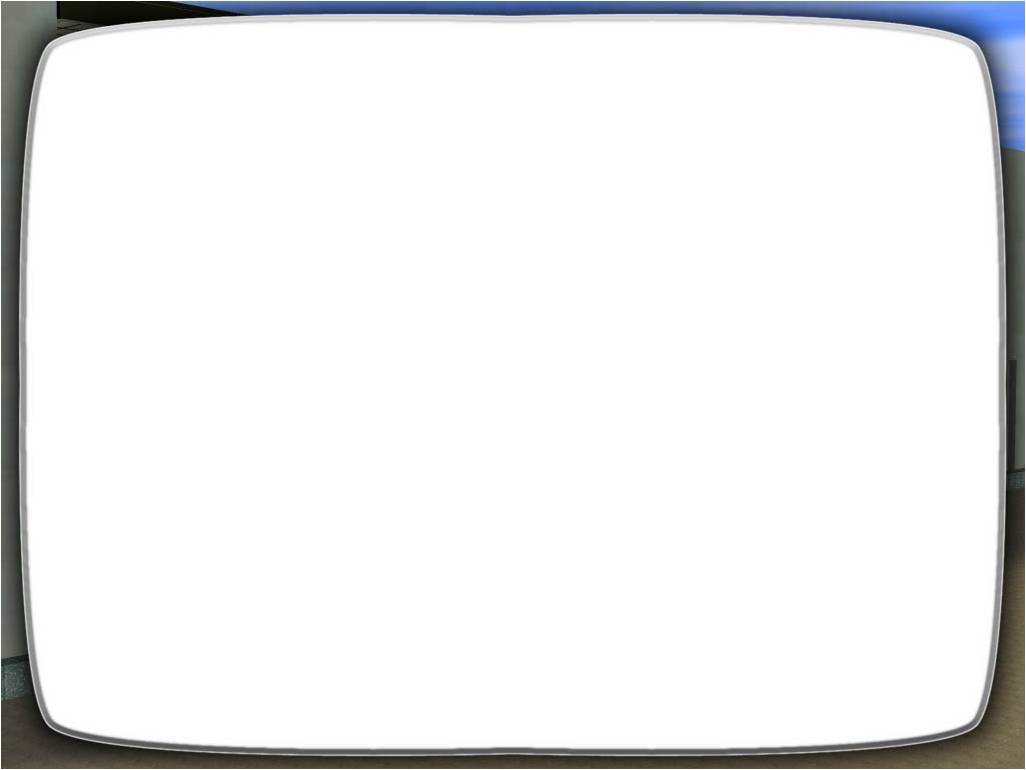 Коммуникативные 
          действия
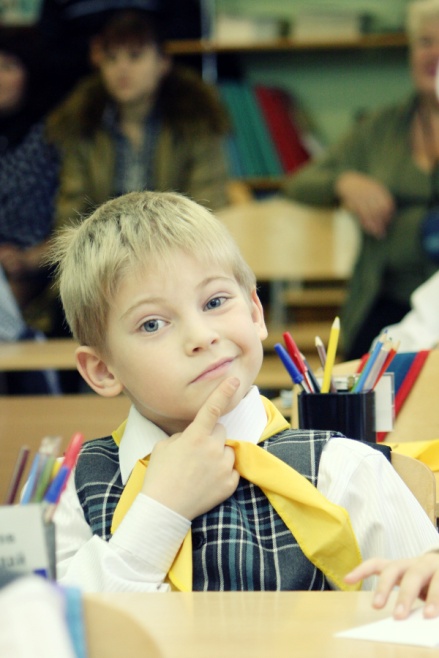 Обеспечивают  социальную 
компетентность, умения строить 
продуктивное взаимодействие
Планирование
учебного
 сотрудничества
с учителем
и
сверстниками
Постановка
вопросов
Разрешение
 конфликтов
Управление
 поведением 
партнера
Умение
выражать
свои
мысли
[Speaker Notes: Это предопределило отбор основных объектов норимрования, которые представлены ниже

 (Слайд 7)]
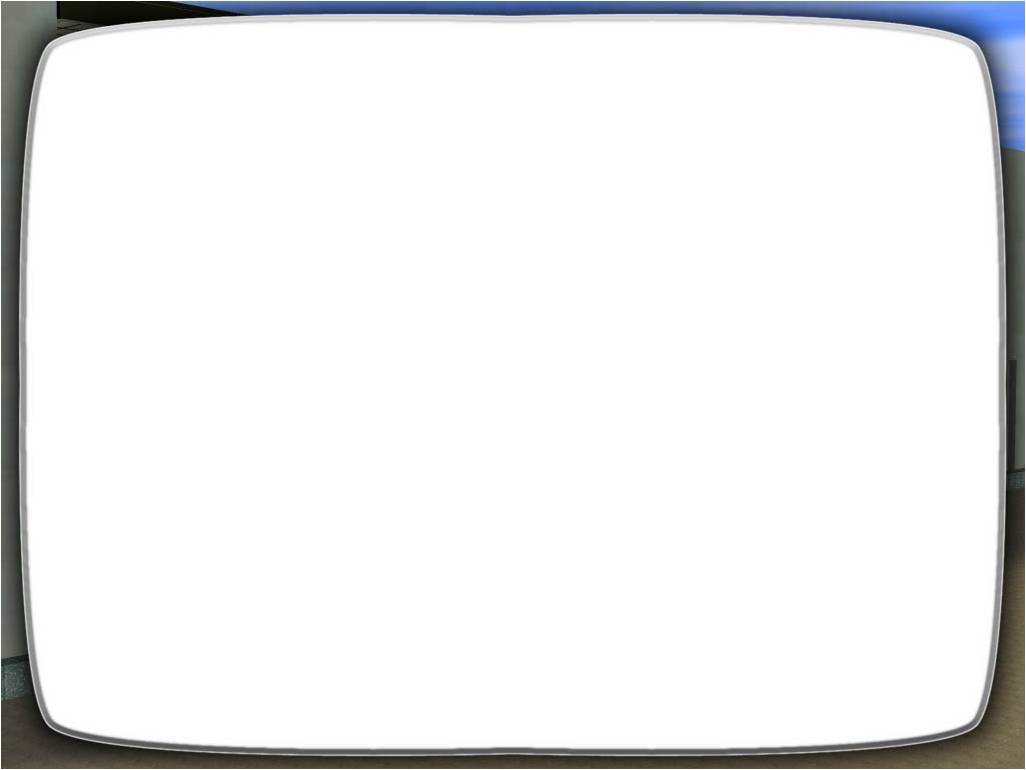 Типовые  задания
Русский  язык – обогащение  словарного  запаса, развитие  речи  устной  и письменной, работа  в  группах при изучении  каждой  темы;
Чтение – слушание  учителя, подготовка  устных  рассказов, инсценирование, творческий  пересказ  от лица  героев, интервью  с писателем, письмо  авторам  учебников;
Математика – задания  с  инструкцией «Расскажи», «Объясни», «Обоснуй  свой  ответ», задания с «?»; работа  в  паре  или  группе; применение  диалога;
Окружающий  мир – организация  общения  в  паре, группе.
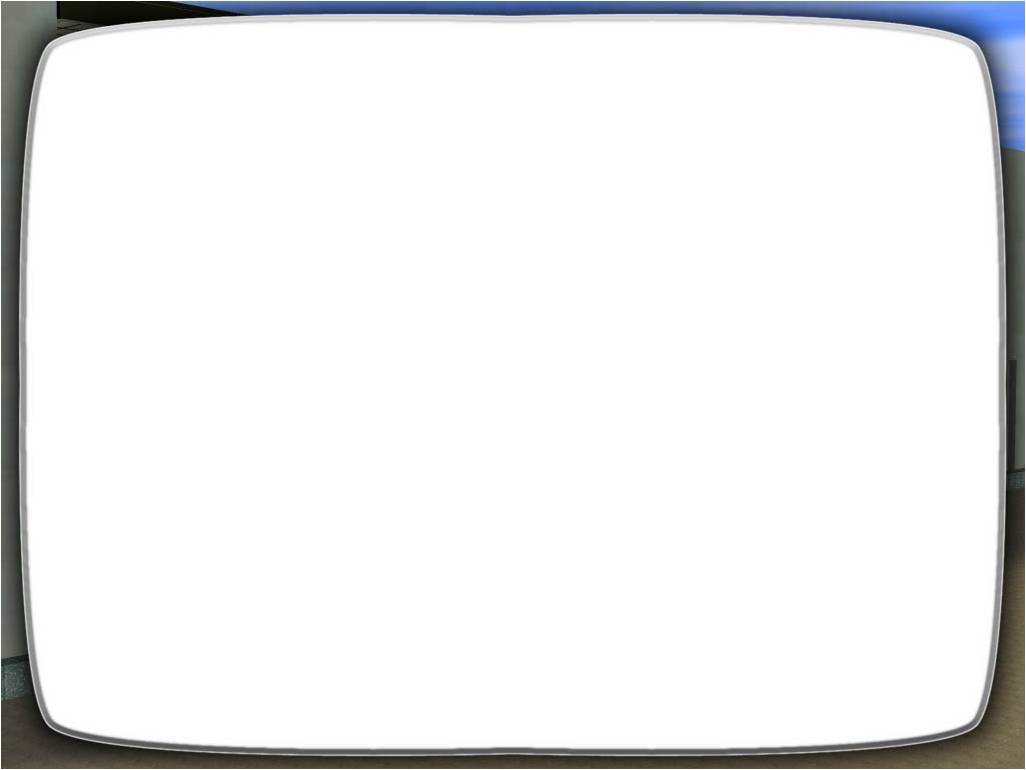 ПРАКТИЧЕСКАЯ РАБОТА
Распределяем задания
 в соответствии с УУД
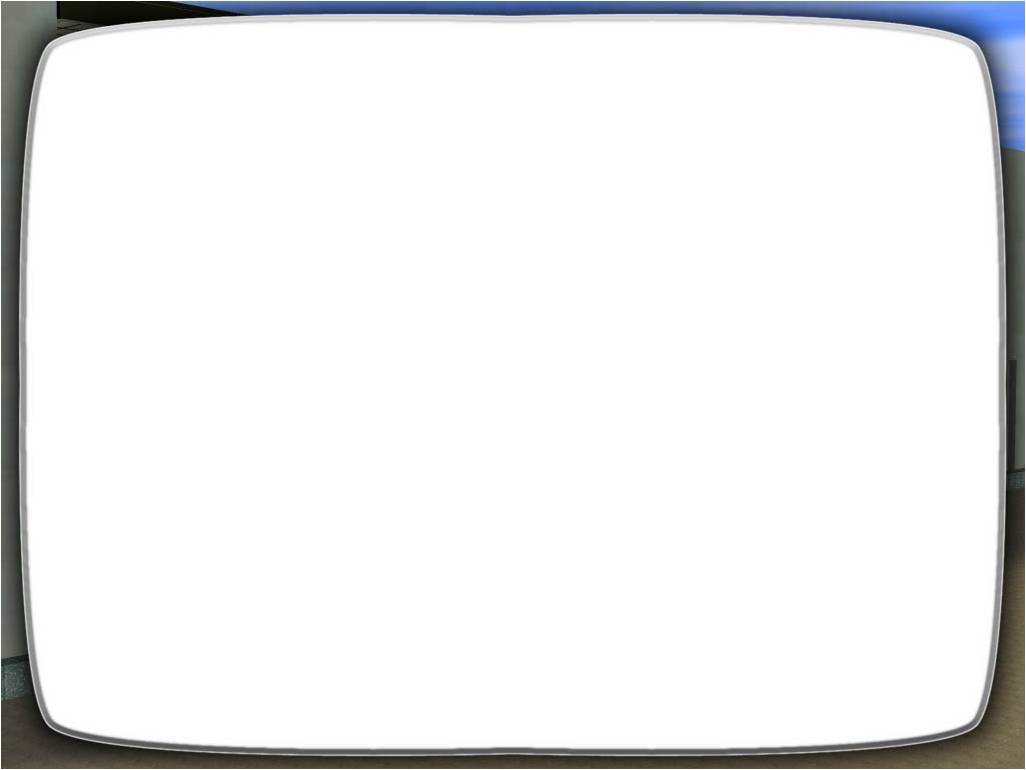 Литература
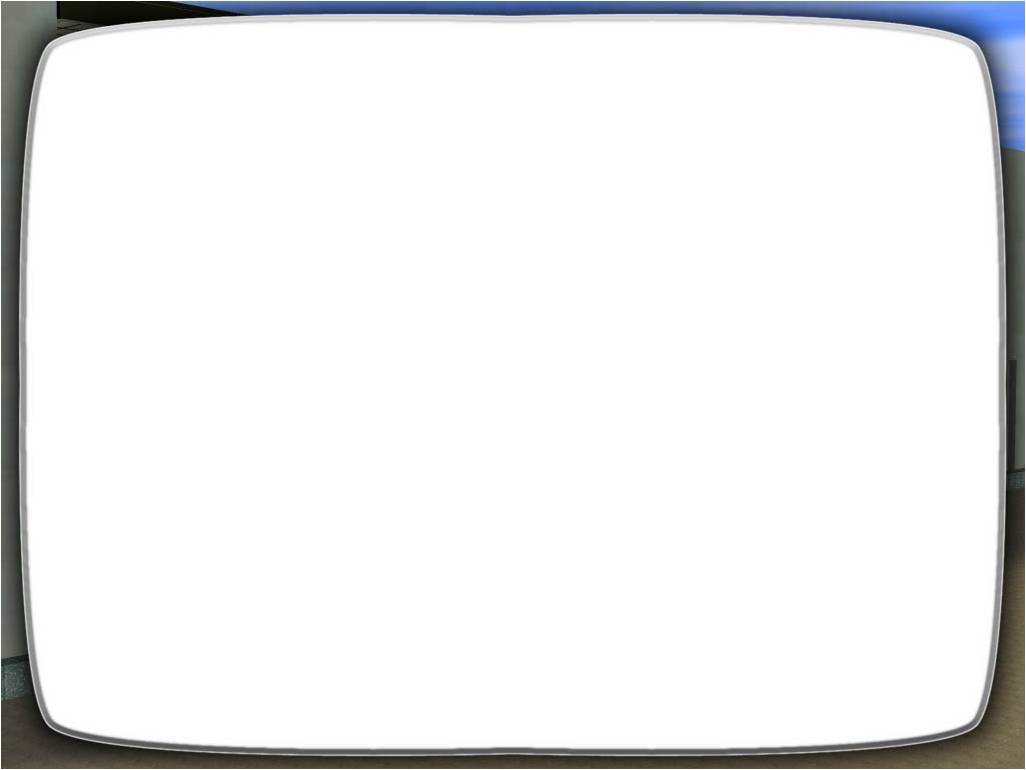 Русский язык
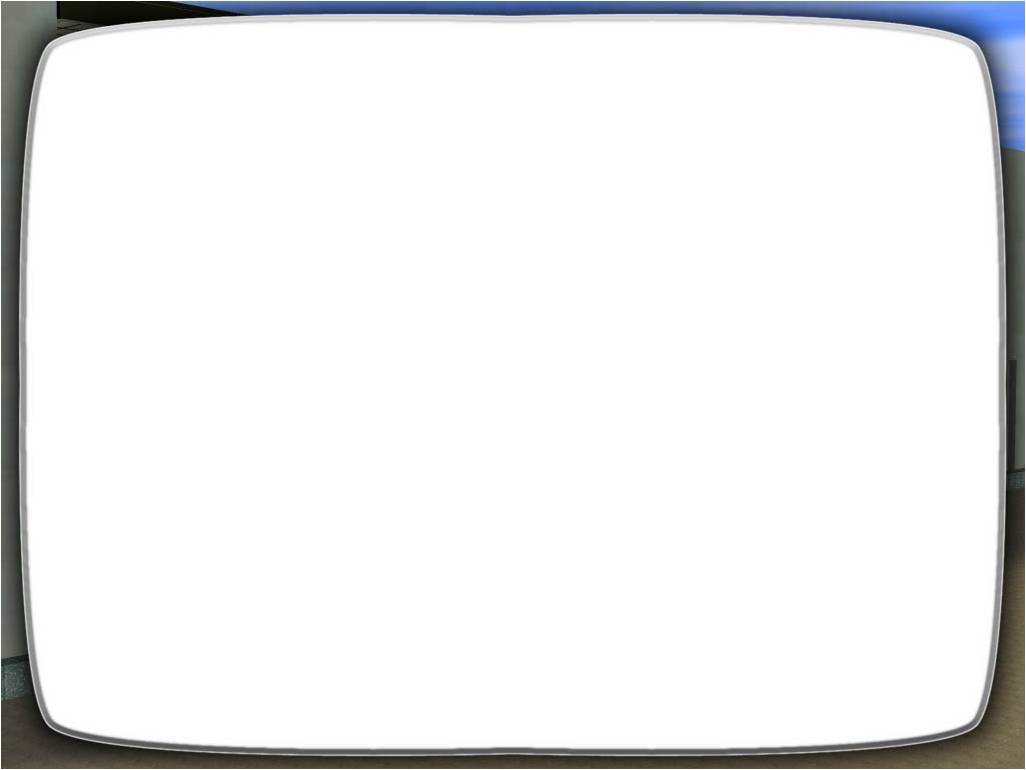 Окружающий мир
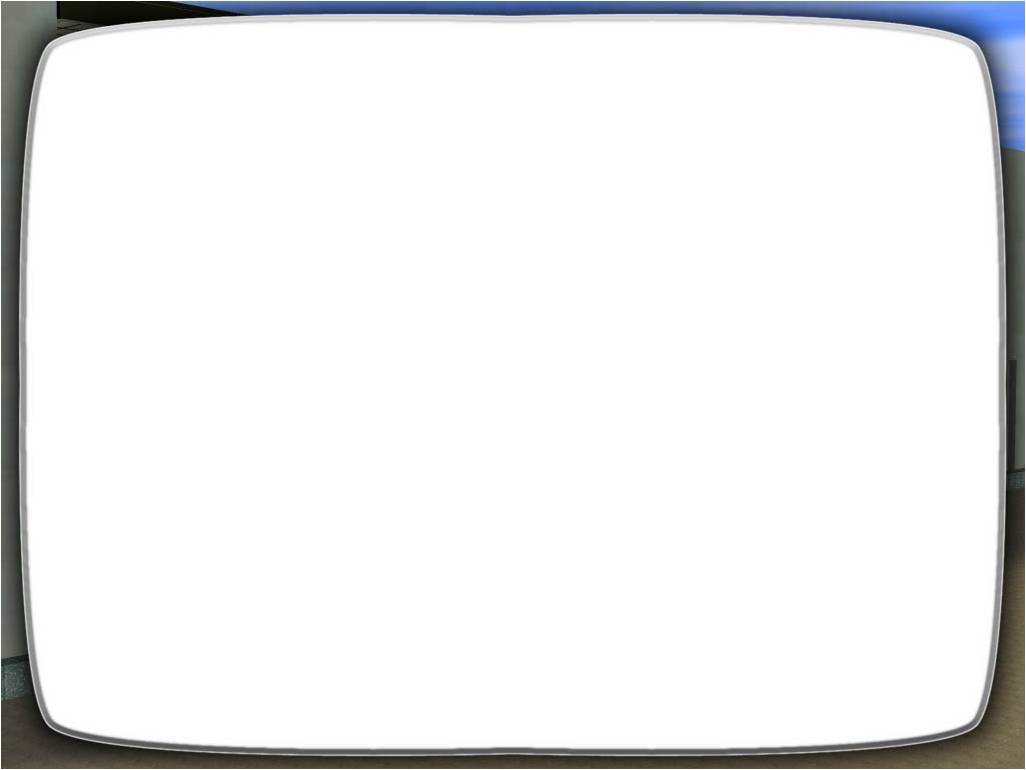 Изобразительное искусство
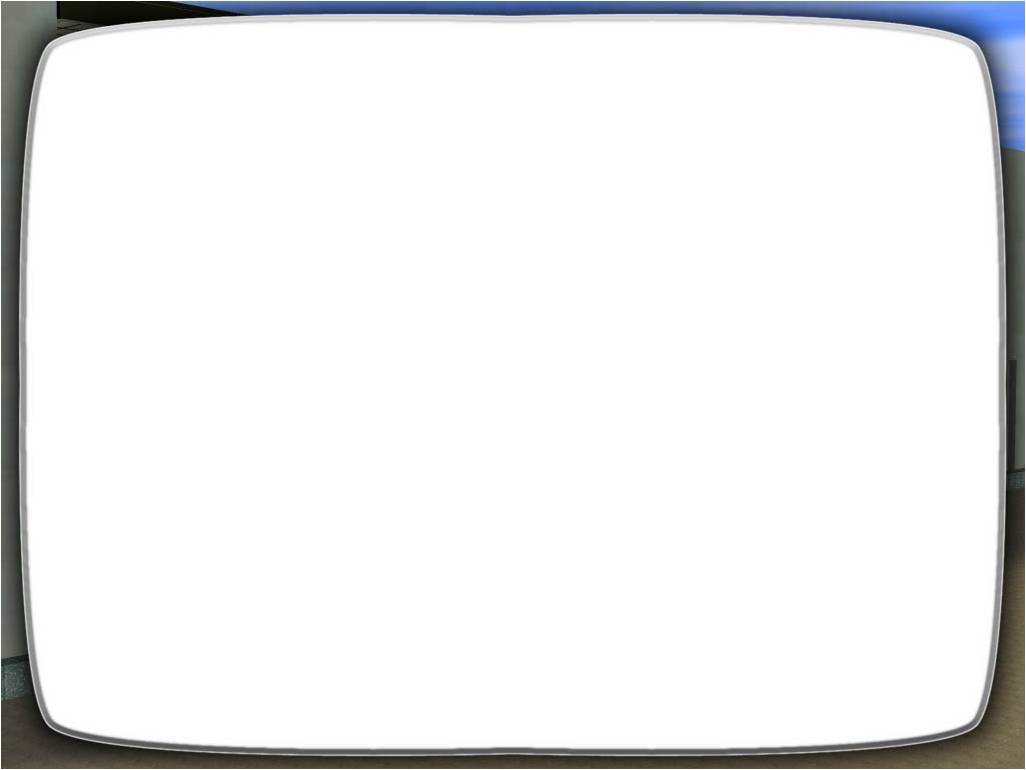 РЕФЛЕКСИЯ
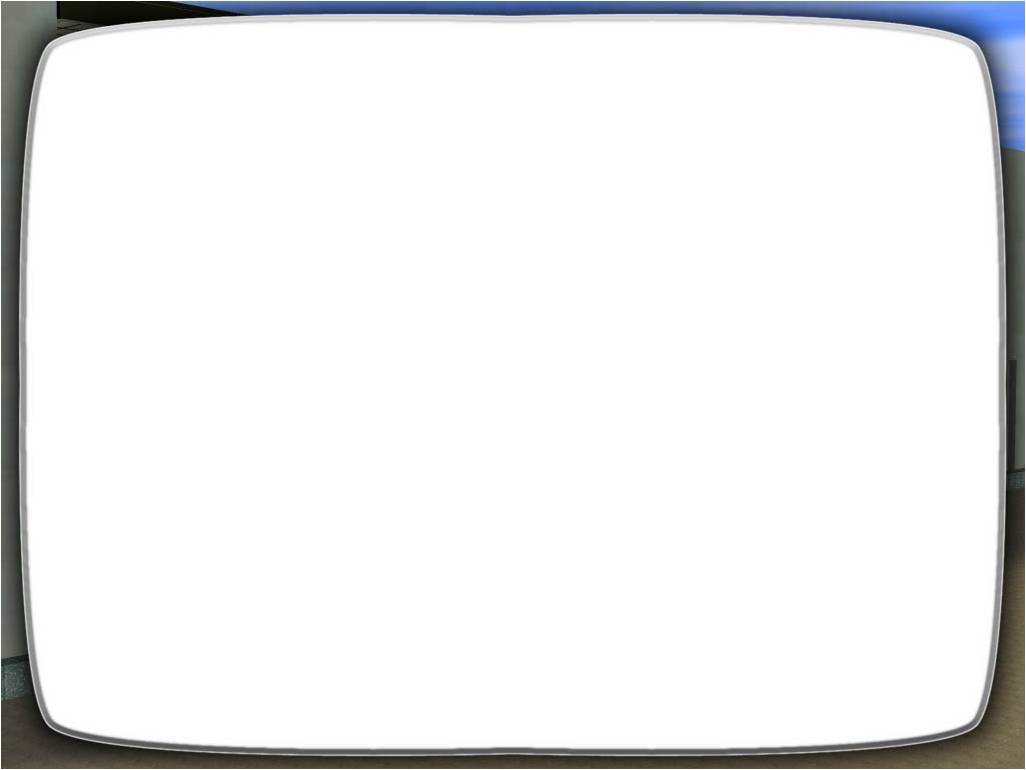 Спасибо за работу!
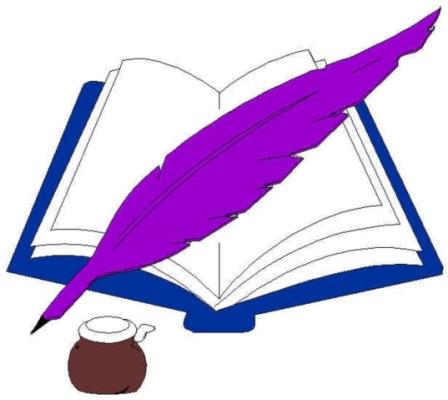